Accessing your ALEKS 360 eBook
ALEKS Training Series
Students
Accessing the eBook from the Main Menu
On the top left of the home page, you will see three small horizontal lines. The eBook can be opened from this menu.
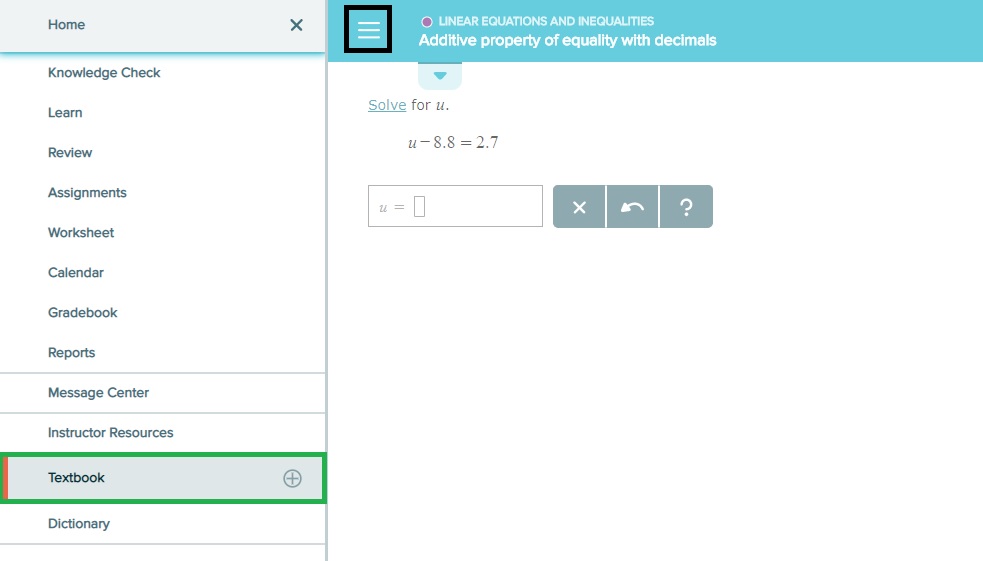 2
Support At Every Step
Using the eBook
Within the eBook, you can go directly to a specific page, search for a specific topic or view videos under the Media tab.  Use the highlighter, notepad and bookmark to notate items that are especially helpful for you.
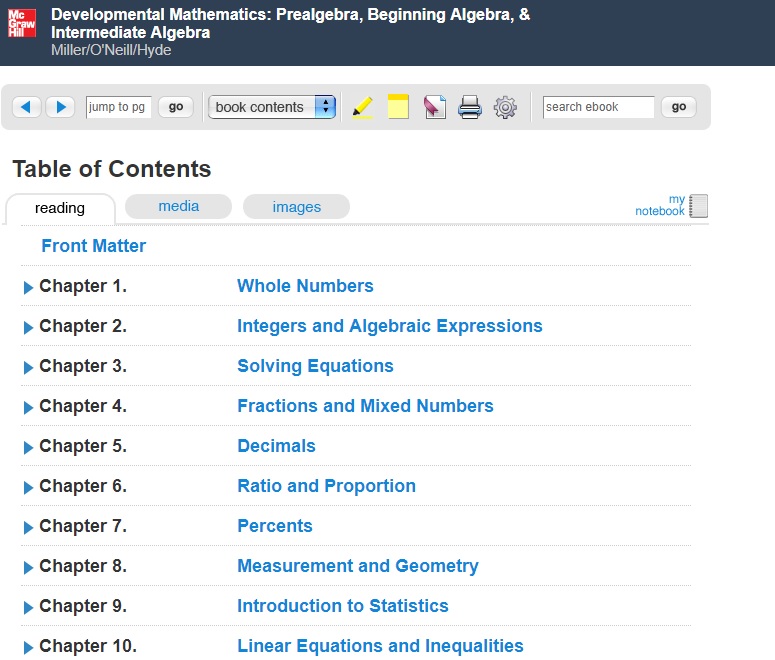 3
Support At Every Step
Accessing the eBook in Learning Mode or Review Mode
The eBook and its associated videos will always be accessible from any topic while you are in 'Review' mode or in 'Ready to Learn' mode.
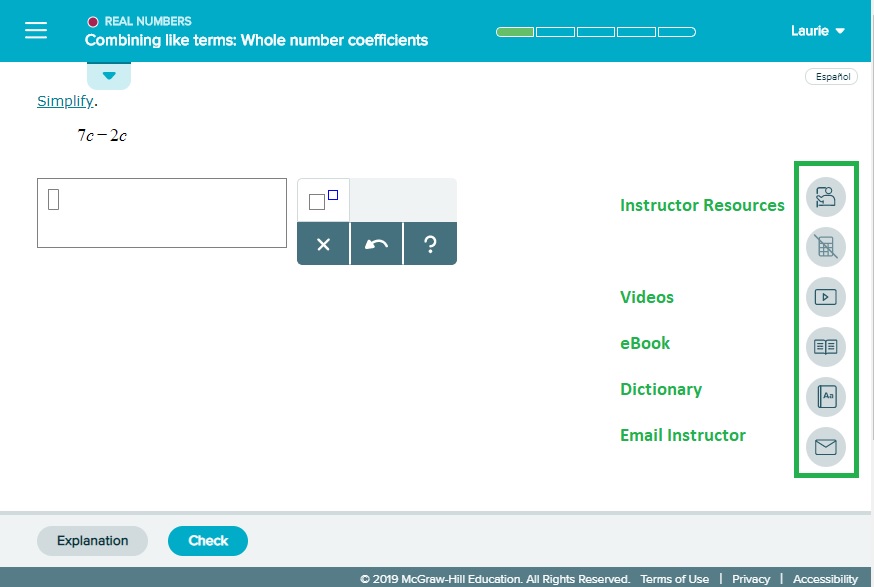 4
Support At Every Step
Support and Resources
TECH SUPPORT & FAQ:

CALL: (800) 258-2374

EMAIL & CHAT: aleks.com/support

MONDAY-THURSDAY: 7 AM – 1 AM EST
FRIDAY: 7 AM – 9 PM EST
SUNDAY: 4 PM – 1 AM EST
FIND MORE SUPPORT:

mhhe.com/collegesmarter
5
Support At Every Step